お口の機能チェック（舌と唇）
パタカ測定検査（オーラルディアドコキネシス）

○「パ」「タ」「カ」それぞれ５秒間発音し、舌と唇の動きを測定します。
○口の巧みな運動（正確さ（歯切れのよさ）、速度）を簡便に評価する検査です。
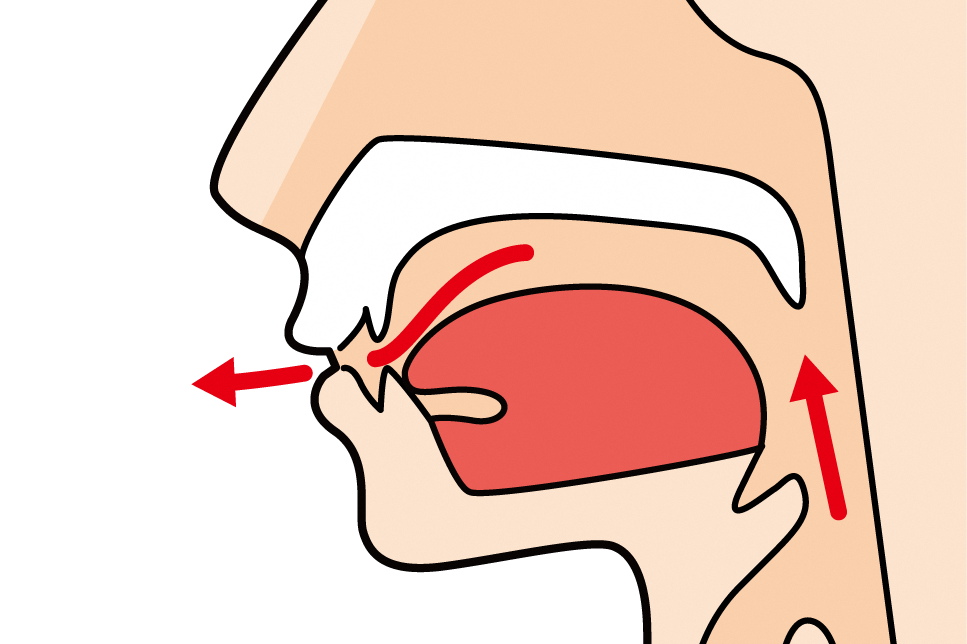 カ
タ
パ
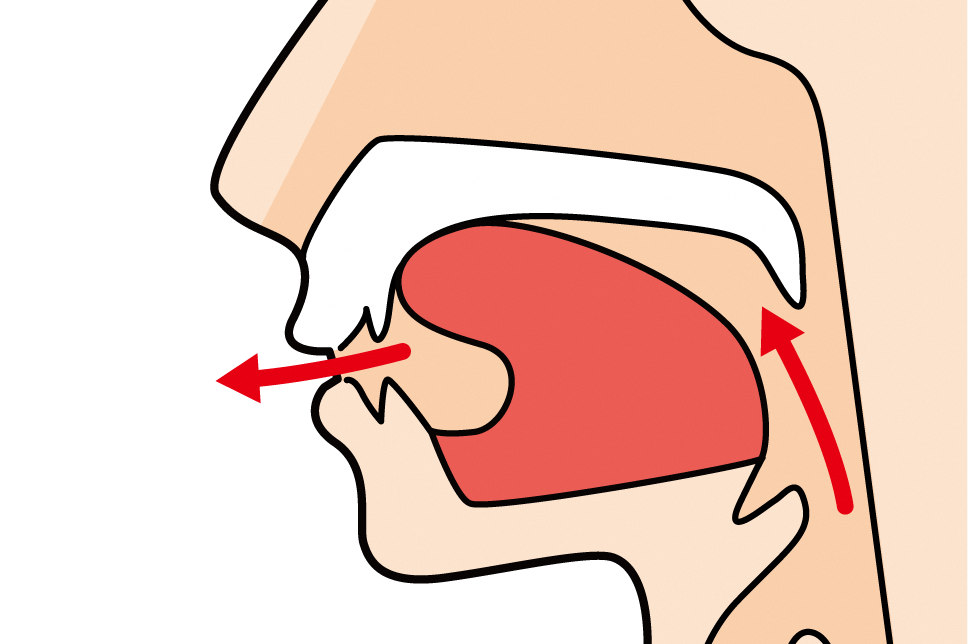 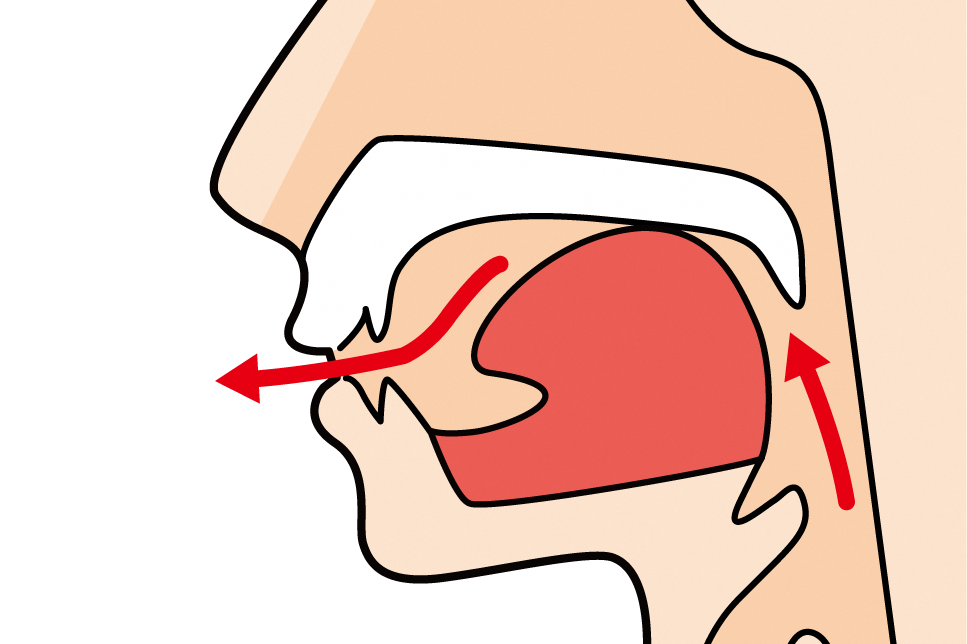 評価項目：舌の前方の
　　　　　　　 運動機能
機能：食べ物を口の奥に運ぶ、
　　　　 押しつぶす
評価項目：舌の後方の
　　　　　　　 運動機能
機能：食べ物を食道に送り
　　　　 込む
評価項目：口唇の運動機能
機能：食べ物をとりこむ
回/秒
回/秒
回/秒
「パ」「タ」「カ」の発音が
６回以上/秒　　　　　　　　　　　　　　　　
舌や口唇の機能低下
の危険性は低い
６回未満/秒
舌や口唇の機能低下
　の危険性あり
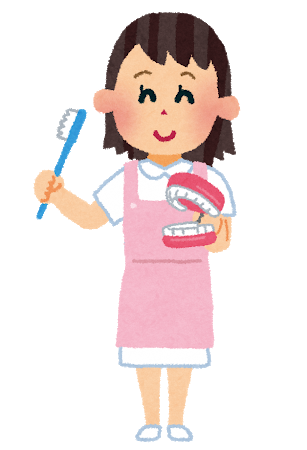 「パ」「タ」「カ」の発音が、１秒間に６回未満だった場合、注意が必要です。
　口腔体操等のトレーニングを行いましょう。また、歯科医院を受診しましょう。
参考：神奈川県「オーラルフレイルチェック“メディカルスタッフが用いるプログラム”　」（令和２年９月）
問合せ先
○○市町村○○○課　TEL　○○○○-○○○-○○○○